Time & LaborEXEMPT/NON-EXEMPT LEVEL EMPLOYEESSharon K. Hill -  Director, Human ResourcesBeth Burns – Assistant Director, Human Resources
What Will We Cover
What is Fair Labor Standards Act (FLSA) 
What is Time and Labor (T&L)
Employee Self Services
Types of Timesheets
Elapse   Punch
The Timesheet
Accessing Timesheet
Entering Leave Taken Hours
Leave Balances
Accrued Hours
Adding Rows
Holidays
Change Date
Exception Tab
Payable Time
Important Things to Remember
2
SOUTHERN CRESCENT TECHNICAL COLLEGE
TeamWorks Time & Labor
What is Fair Labor Standards Act (FLSA) 
FLSA is a federal law which establishes:
Minimum wage 
Overtime pay eligibility
Recordkeeping
Child labor standards
3
SOUTHERN CRESCENT TECHNICAL COLLEGE
TeamWorks Time & Labor
What is Fair Labor Standards Act (FLSA) 
Along with overtime pay eligibility, FLSA gives employers guidelines on Exempt VS Nonexempt employment categories  
Nonexempt employees are entitled FLSA Comp. time  
Exempt employees are not entitled to FLSA Comp. time
Exempt or nonexempt depends on: 
How much one is paid (salary level test)
How one is paid (salary basis test)
What kind of work one does (duties test)
4
SOUTHERN CRESCENT TECHNICAL COLLEGE
Employee Self-Service
Time Reporting via Time Sheet

Leave Request via Time Sheet

Ability to review summary totals for selected time period

Ability to review leave balances as of the end of previous time period, while in the selected time period, including details

Leave accruals for annual and sick will be viewable on the time sheet at the end of the month

Holiday Hours earned and Holiday Taken on the time sheet
SOUTHERN CRESCENT TECHNICAL COLLEGE
5
Elapse Timesheet - Reporting Leave
Used by Exempt salaried employees 

Reports Leave Hours Taken (hrs./mins.)

Does not enter work hours or clock times
6
SOUTHERN CRESCENT TECHNICAL COLLEGE
Sample Elapsed Time Sheet
SOUTHERN CRESCENT TECHNICAL COLLEGE
7
Punch Timesheet Reporting Work Hours
Used by all part-time employees
Enters all work hours or clock hours 

Non-Exempt (FLSA eligible)
Enters all compensatory time and leave
SOUTHERN CRESCENT TECHNICAL COLLEGE
8
Sample Punch Time Sheet
9
SOUTHERN CRESCENT TECHNICAL COLLEGE
How To Access My Timesheet
SELF SERVICE  >  TIME REPORTING  >  REPORT TIME  >  TIMESHEET

Your current timesheet will be displayed.  

To display other timesheets, use one of the following options:

Click the either Previous Period  or Next Period link to display timesheet
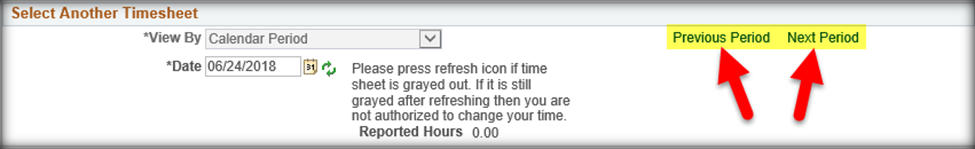 SOUTHERN CRESCENT TECHNICAL COLLEGE
10
Elapsed Time Sheet
SOUTHERN CRESCENT TECHNICAL COLLEGE
11
How To Access My Timesheet
Click the Calendar icon next to the Date field.  The current month’s calendar will be displayed. 

Use the Month, Year and Month 
drop down arrows to display time 
period.

Click on a date in the timesheet 
period you wish to display

The selected timesheet will be displayed
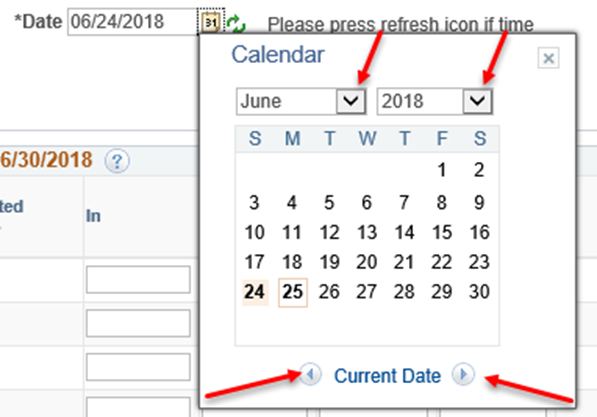 12
SOUTHERN CRESCENT TECHNICAL COLLEGE
How to Enter Leave Taken Hours
Leave/Comp Time Taken hours entered directly timesheet  

Requires manager approval 

System edits hours to ensure hours are available when entering Leave/Comp Time Taken hours

Includes current balance, any unapproved entries in the past and future entries, both approved and unapproved, in the calculation for determining if the hours are available
SOUTHERN CRESCENT TECHNICAL COLLEGE
13
Elapsed Time Sheet
SOUTHERN CRESCENT TECHNICAL COLLEGE
14
Entering Leave
Example of 8 hours of Annual Leave Taken
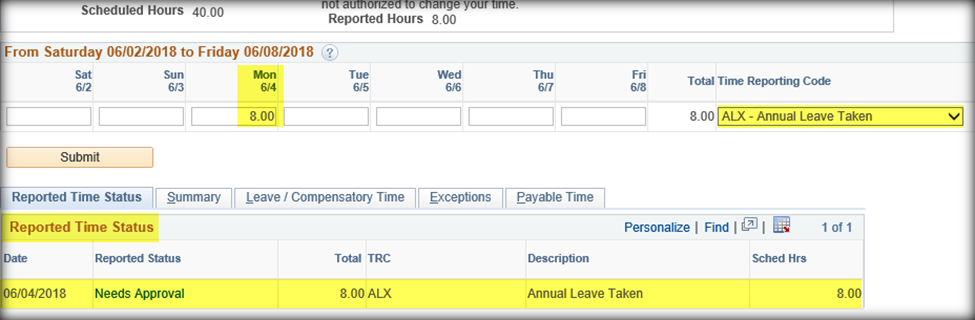 SOUTHERN CRESCENT TECHNICAL COLLEGE
15
Adding a Row on Timesheet
Click “Add”     button to insert new row on timesheet
Click empty field and enter hours/minutes taken
Click “magnifying glass”     by Leave Reason 
Click SUBMIT
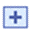 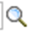 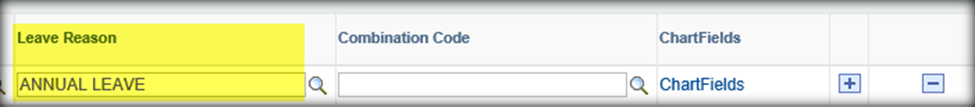 SOUTHERN CRESCENT TECHNICAL COLLEGE
16
Leave Balances
Click Leave/Comp Time tab at the bottom of the timesheet to view Leave and Comp Time balances
Adjustments are greyed out 
Employees nor managers have access to edit balance adjustments
Leave Taken and Comp Time Taken will be applied to the appropriate balance and can be viewed on the next timesheet
 Adjustments made by TL Central Administrator
SOUTHERN CRESCENT TECHNICAL COLLEGE
17
When Will Leave Taken Hours Be Reduced From My Balance?
Balances are displayed on timesheet for next time period
Leave/Comp Time Balances are displayed in the Leave/Comp Time tab
Approved Leave adjustments including accruals, are processed nightly 
Adjustments are not made until the leave has been taken
SOUTHERN CRESCENT TECHNICAL COLLEGE
18
Leave / Comp Time Tab
Leave/Comp Time tab is at bottom of timesheet
Click “View Details”      to view details of Leave/Comp Time 
Click “Actual Date” to change order of the details
Click “Arrow” and Last link to display other pages, if applicable
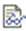 SOUTHERN CRESCENT TECHNICAL COLLEGE
19
Leave / Comp Time Tab
SOUTHERN CRESCENT TECHNICAL COLLEGE
20
Example of Leave and Comp Time Balances
21
SOUTHERN CRESCENT TECHNICAL COLLEGE
How To See Accrued Hours
Accrued leave hours are inserted last day of the month.  It will be greyed out and will not allow any edits.
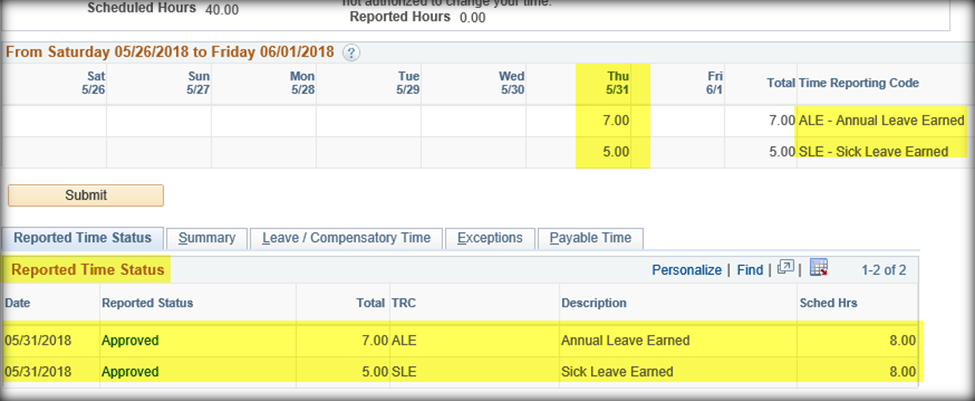 22
SOUTHERN CRESCENT TECHNICAL COLLEGE
Holidays
– Holiday Leave Earned (HLE) for 8 hours 
SCTC’s holidays:
 Are built in the system
 Will be greyed out 
 Will not be editable
SOUTHERN CRESCENT TECHNICAL COLLEGE
23
Earliest Change Date
Displayed at the top of the timesheet
Represents the date Time Administration begins processing
Updates the Earliest Change Date
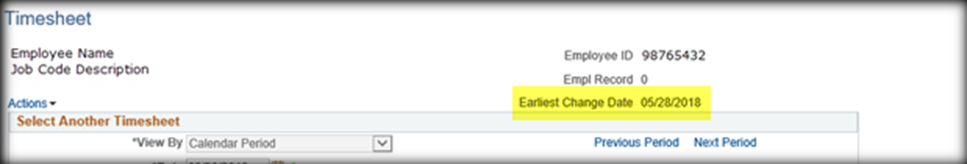 SOUTHERN CRESCENT TECHNICAL COLLEGE
24
Exceptions Tab
Located at the bottom of the timesheet 

Incomplete data entry, invalid data entry or entry resulting in negative balance

PAYABLE TIME IS UNABLE TO PROCESS WITH EXCEPTIONS!! BALANCES ARE NOT UPDATED !!! 

Corrections must be made and resubmitted to managers for approval
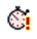 SOUTHERN CRESCENT TECHNICAL COLLEGE
25
Exceptions Tab
26
SOUTHERN CRESCENT TECHNICAL COLLEGE
Exceptions Tab
Click on the Explanation link to see detail information about the Exception
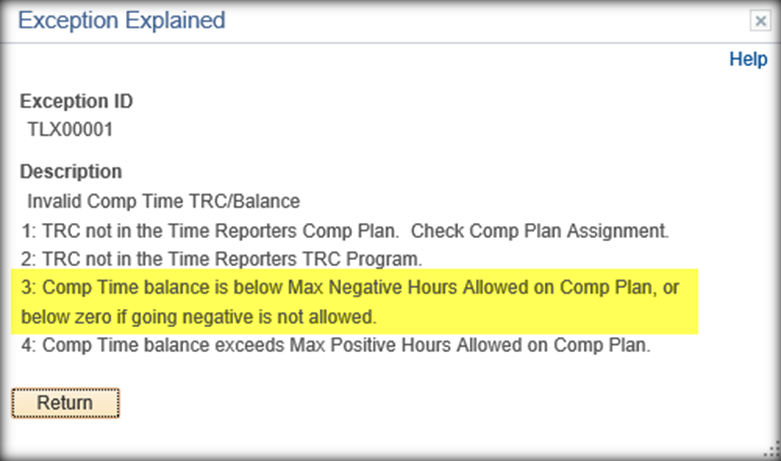 27
SOUTHERN CRESCENT TECHNICAL COLLEGE
Payable Time Tab
Displays results of time processed for each    employee and creates Payable Time  
Located at bottom of the timesheet
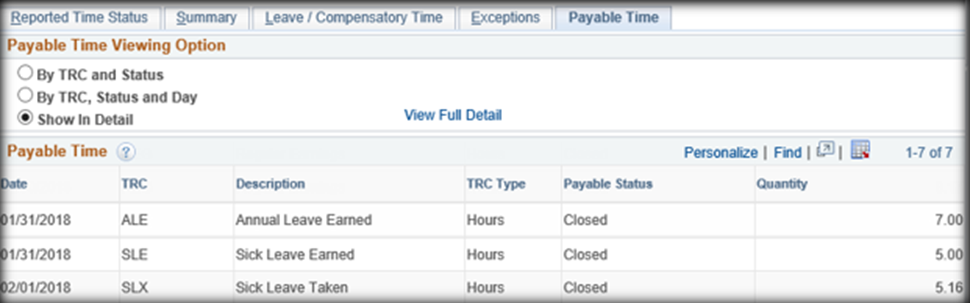 SOUTHERN CRESCENT TECHNICAL COLLEGE
28
Corrections Needed on Timesheet
Employee should notify manager that change has been made
SOUTHERN CRESCENT TECHNICAL COLLEGE
29
Important Things to Remember
Exempt Level Employees

Submit all Leave Requests through Time & Labor 

Notify your manager prior to taking leave via email, once approved, then enter leave time in the Time and Labor System.
SOUTHERN CRESCENT TECHNICAL COLLEGE
30
Sample Punch Time Sheet
31
SOUTHERN CRESCENT TECHNICAL COLLEGE
How To Access My Timesheet
Click the Calendar icon next to the Date field.  The current month’s calendar will be displayed. 

Use the Month, Year and Month 
drop down arrows to display time 
period.

Click on a date in the timesheet 
period you wish to display

The selected timesheet will be displayed
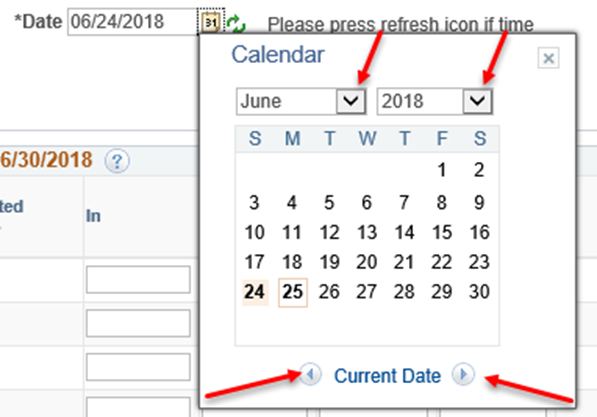 32
SOUTHERN CRESCENT TECHNICAL COLLEGE
ENTERING HOURS WORKED
Must enter all hours worked
Click in your arrival time, lunch time, return from lunch and then your departure time in each block
Click Time Reporting Code – Regular Pay
Click SUBMIT
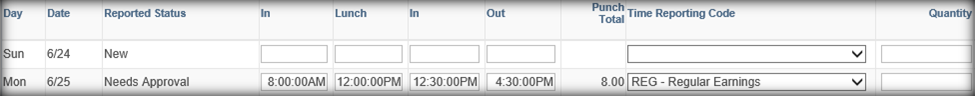 SOUTHERN CRESCENT TECHNICAL COLLEGE
33
ENTERING HOURS WORKED
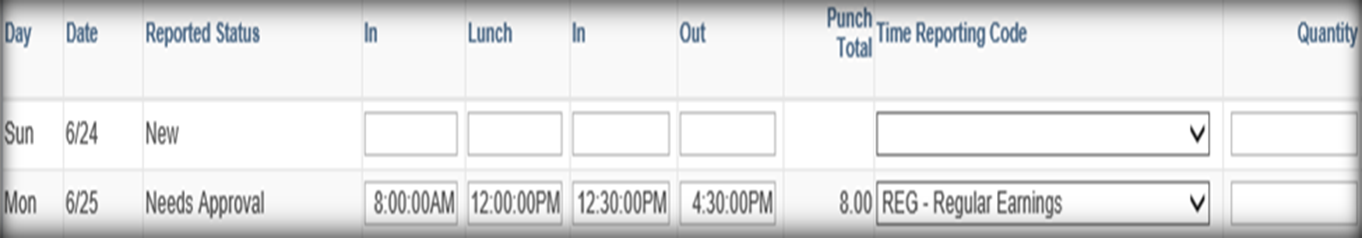 Saves your entries
Changes Reported Status to Needs Approval
Updates your Reported Hours on top of timesheet
Manager has ability to approve your time!
SOUTHERN CRESCENT TECHNICAL COLLEGE
34
Entering Hours – No lunch
Click First Punch In field  - Enter Start time
Click Punch Out field  Enter Stop time
Click Drop-down arrow for the Time Reporting Code  select REG – Regular Pay
Click SUBMIT button to save your entries
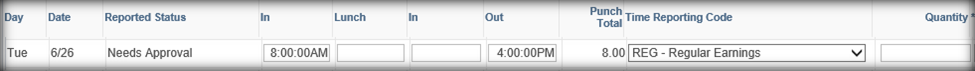 SOUTHERN CRESCENT TECHNICAL COLLEGE
35
Entering Hours – No lunch
The following is an INCORRECT example:
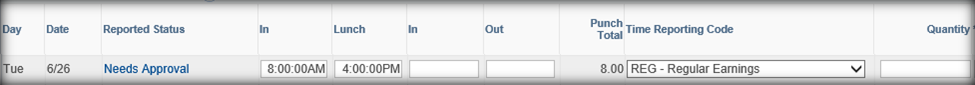 SOUTHERN CRESCENT TECHNICAL COLLEGE
36
Work Time for Multiple Sessions in a Single Day
Click First Punch In  	Enter Start time
Click Lunch  		Enter Lunch period begins
Click Second Punch In     	Enter Return from Lunch period
Punch Out  		Enter time stopped working
Click Drop-Down arrow for Time Reporting Code - Select REG – Regular Pay

Scroll to the right Click Add        icon to add a new row for the date

On the new row, Click First Punch In 	Enter Start time for next session
On the new row, Click Punch Out  		Enter time stopped working  
Click the Drop-Down arrow for Time Reporting Code - Select REG – Regular Pay

Click the Submit button to save your entries
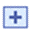 SOUTHERN CRESCENT TECHNICAL COLLEGE
37
Work Time for Multiple Sessions in a Single Day
38
SOUTHERN CRESCENT TECHNICAL COLLEGE
Important Things to Remember
Part-Time Hourly employees including Federal Work Study students

Hourly Pay period runs from the 16th of the month to the 15th 

Submit hours worked by COB each Monday for the previous week

 Managers must approve employee work hours by COB each Tuesday 

YOU WILL NOT GET PAID!!

IF YOU DO NOT SUBMIT YOUR HOURS WORKED ON TIME
IF YOUR MANAGER DOES NOT APPROVE YOUR HOURS WORKED ON TIME
SOUTHERN CRESCENT TECHNICAL COLLEGE
39
Important Things to Remember
Non Exempt/Exempt FLSA employees
All non-exempt, salaried (FLSA Eligible) employees are required by law to report time

Comp Time hours must be utilized prior to using Leave Time and as soon as possible

All Comp Time hours must be used prior to the end of each fiscal year

You are responsible for the accuracy of employee hours, not Human Resources
40
SOUTHERN CRESCENT TECHNICAL COLLEGE
QUESTIONS????
Beth Burns – Time Administrator
 Jonathan Brown- Payroll Coordinator
SOUTHERN CRESCENT TECHNICAL COLLEGE
41